Funds & class codesApril 26, 2024
Sue Willis
ctc-Link System Accounting Manager
appropriations
CLAM-CHART OF ACCOUNTS-APPROPRIATION-INDEX
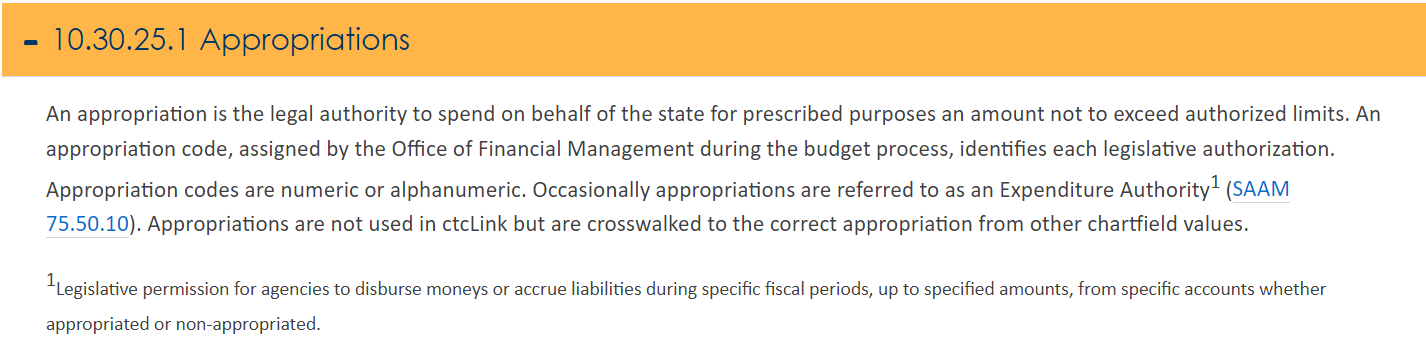 2
Appropriations (continued)
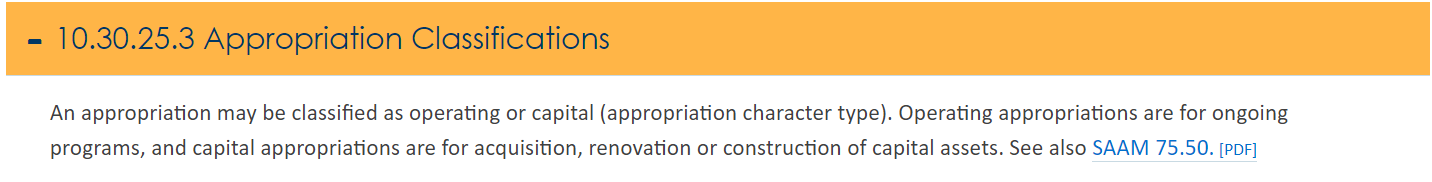 3
FUNDS
CLAM-FUND-ACCOUNTING
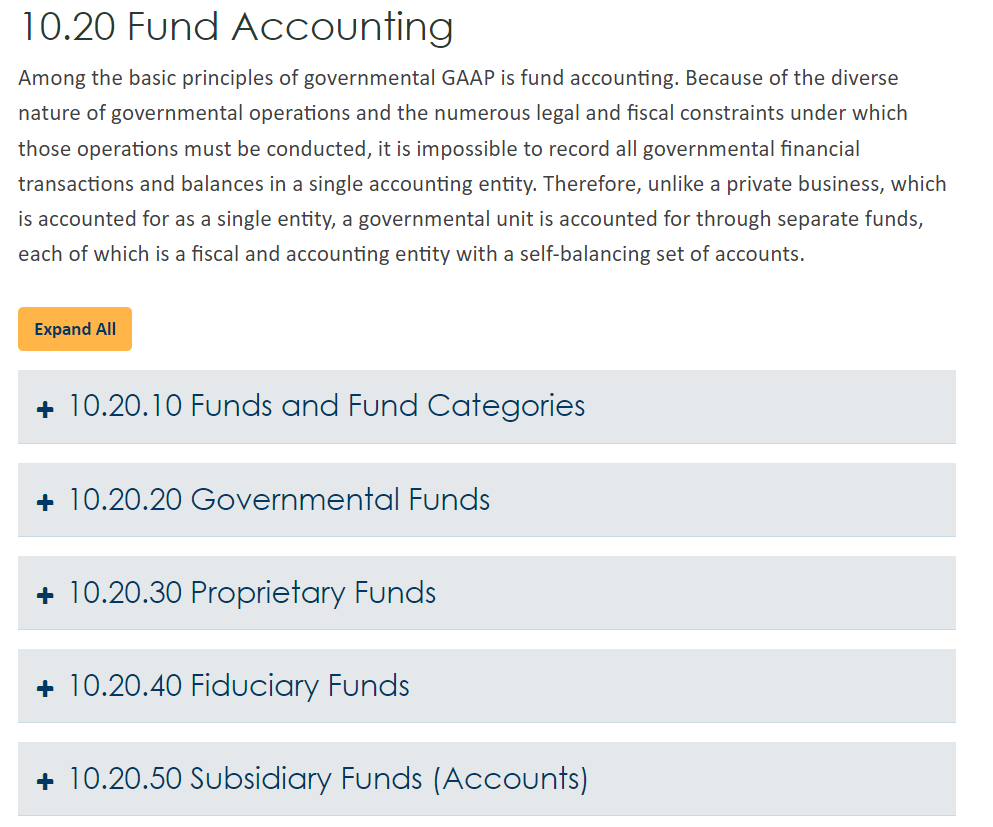 4
FUNDS (continued)
CLAM-CHART OF ACCOUNTS-FUNDS

5 Fund Types 
	Fund Type 1 
	a. Governmental
	b. General Fund, Capital Fund, Special Revenue
	c. Treasury
	d. Example: 001, 08A, 24J, 060, 057, 561
5
FUNDS (continued)
Fund Type 2
	a. Governmental
	b. Permanent
	c. Local
	d. Example: Fund 843 – Exceptional Faculty Endowment

	Fund Type 3
	a. Governmental
	b. Special Revenue
	c. Local
	d. Example: Fund 145, 148, 149
6
FUNDS (continued)
Fund Type 4
	a. Proprietary
	b. Internal Service and Enterprise
	c. Local
	d. Example: Fund 443, 460, 522, 569

	Fund Type 5
	a. Clearing/Suspense and Fiduciary
	b. Custodial
	c. Local
	d. Example: Fund 790 and 840
7
FUNDS (continued)
CLAM-CHART OF ACCOUNTS-FUNDS
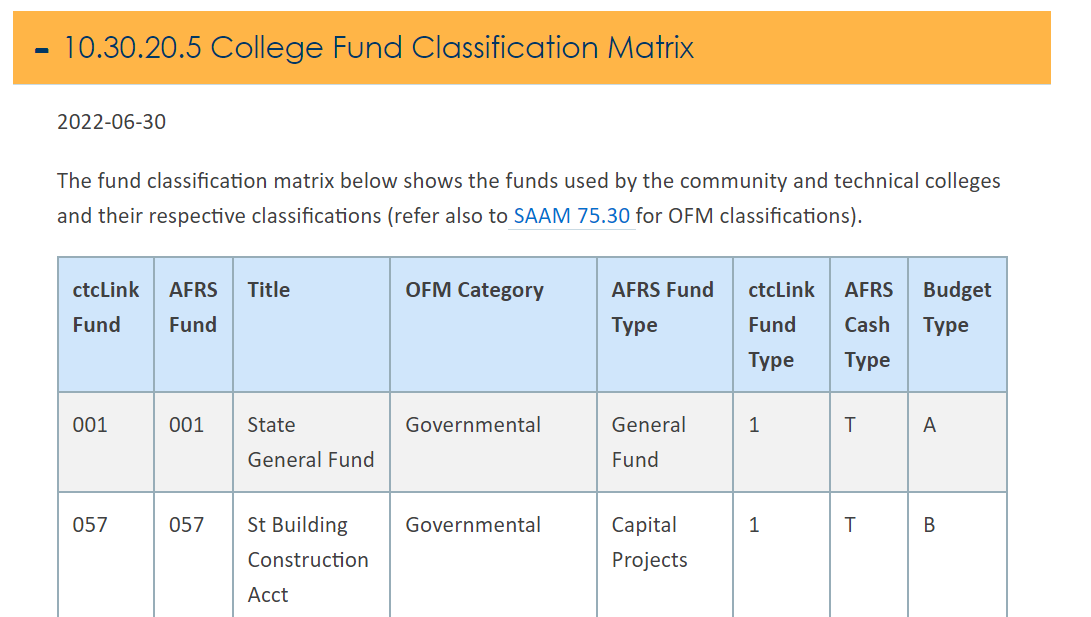 8
Class code
The Clam manual outlines the appropriate class code that may be used with various funds.




CLAM-CHART OF ACCOUNTS-CLASS CODE
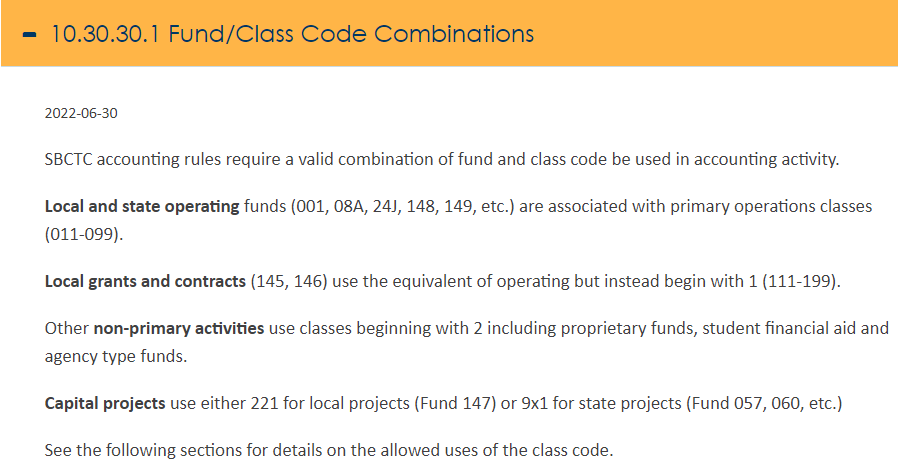 9
Class code (CONTINUED)
CLAM-CHART OF ACCOUNTS-CLASS CODE
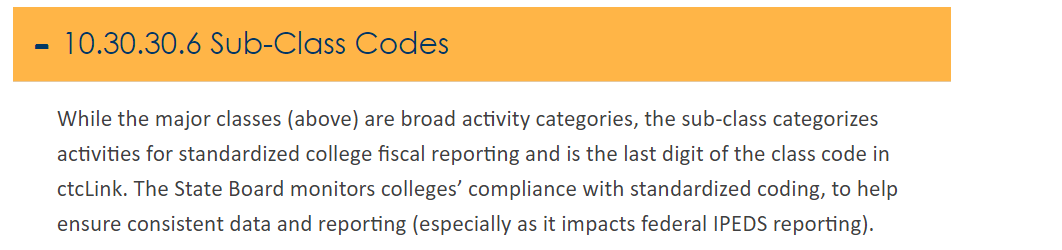 10
Class code (CONTINUED)
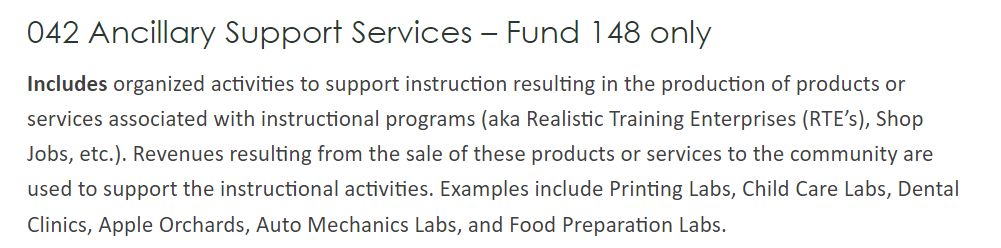 11
Student aid
Student aid is usually found following funds:
	Fund 846 – Financial Aid
	Fund 849 – Loans
	Fund 145 – Grants – where the grant outlines the use of the funds to support student aid
	State appropriated Funds – where the appropriated funds have outlined the use of the funds as outlines by the college’s allocation
	Student aid should not be found in fund 149, 148
12
Fund 148
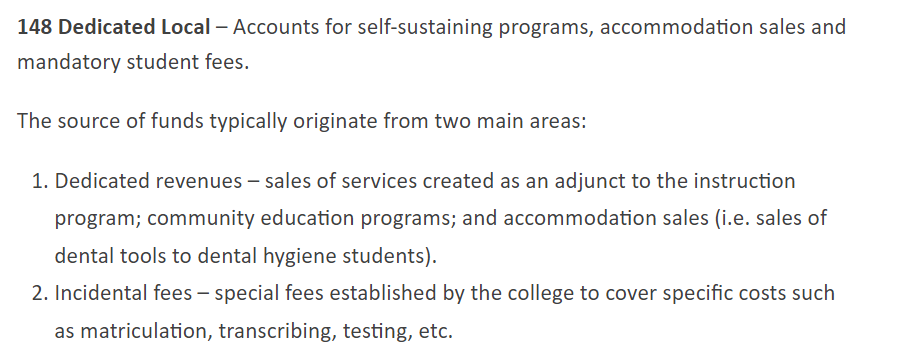 Example: Student voted technology fees are housed in fund 148
	Fees associated with a specific course
	Continuing education program fees
13
Fund 149
Allowable revenues in fund 149 are tuition and interest





Interfund transfers from 149 are impermissible
In general, expenditures in 149 support the same types of expenditures in state allocated funds and may be transferred to exhaust general state allocated funds at year end.
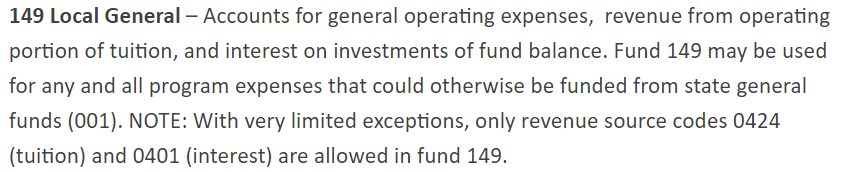 14
Impermissible transactions
State allocated operating and capital funds:
	Interfund transfers – 4030150 and 4030140
	Short term interfund loan transactions - 1010170/2012040
	Long term interfund loan transactions - 1100030/2130030

Below may not be used in the same fund:
	Short term interfund loan transactions - 1010170/2012040
	Long term interfund loan transactions - 1100030/2130030
15
Impermissible transactions (continued)
Internal service/Propriety Funds
	Revenues that are reported in AFRS as reduction of expense:
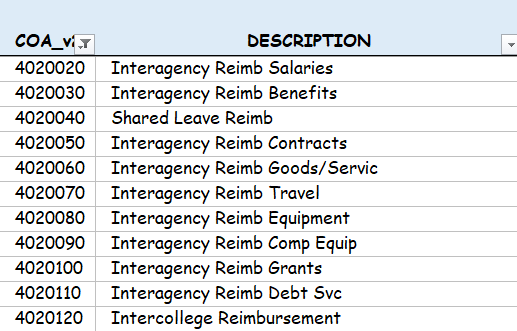 16
Impermissible transactions (continued)
Internal service/Propriety Funds
	T transfers that creates a credit expenditure:
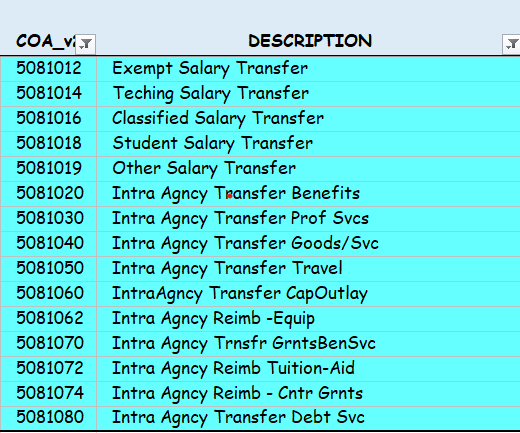 17
Impermissible transactions (continued)
Cash transactions are impermissible in funds 997 and 999
	

The below accounts are permissible in funds 4xx, 5xx and 999
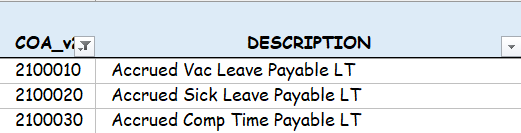 18
Questions
Do we have any questions?
Year-end
Year-end is coming and OFM is focusing on the following:

Cash balances
Assets in credit positions
Liabilities in debit positions 
Accounts with unchanged balances
20
Year-end (continued)
Year-end is coming and OFM is focusing on the following:			
Miscellaneous revenue is high on the list as the current system balance for FY2024 is $8.9 million
A portion of the current balance is due to credit card rebates.  A new account is established to record these revenues 4030165.  Colleges should move all rebates to this account prior to April month end.
The remaining $8.9 million will need to be addressed to decrease it to a minimal level of less than $100,000 per fund for the entire system.
21
Year-end (continued)
Review account 1010180 for your college.
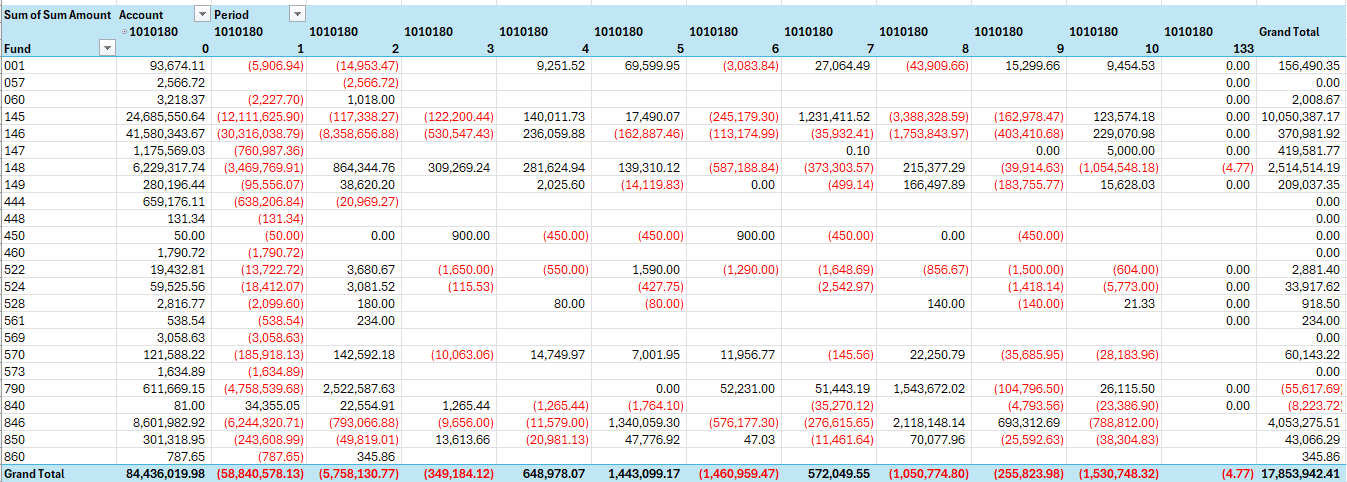 22
Questions
Do we have any questions?
Other support & resources
CLAM MANUAL
24